التهيئة
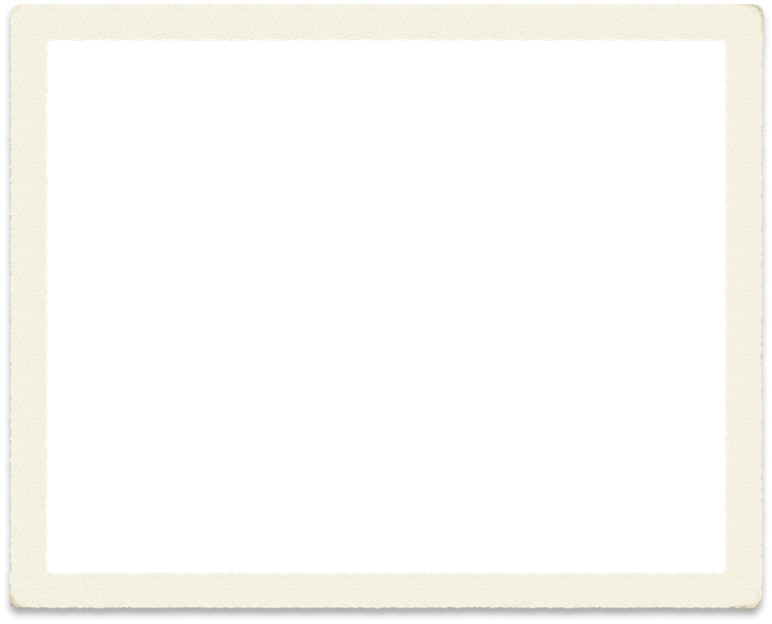 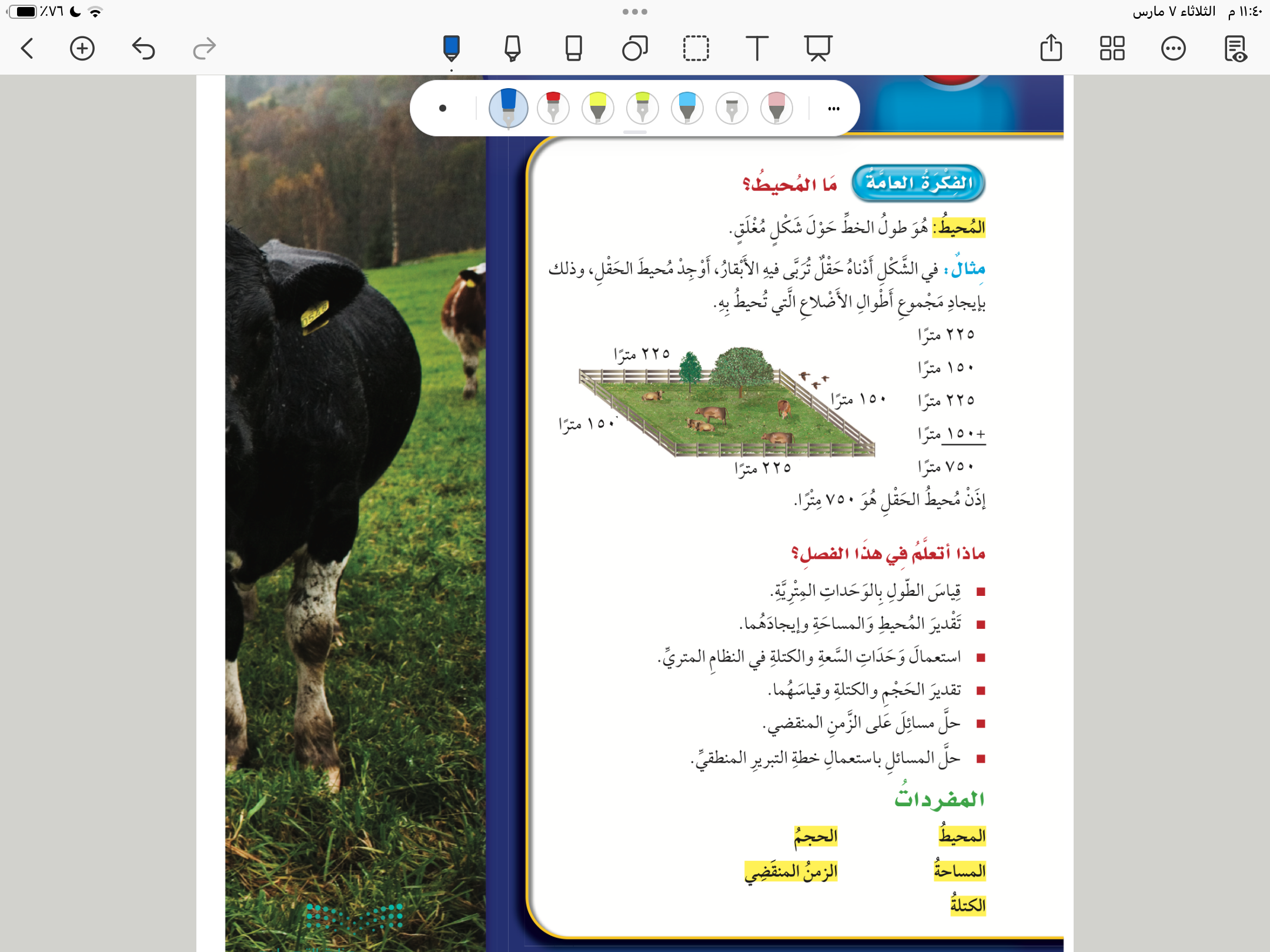 صفحة ١٠
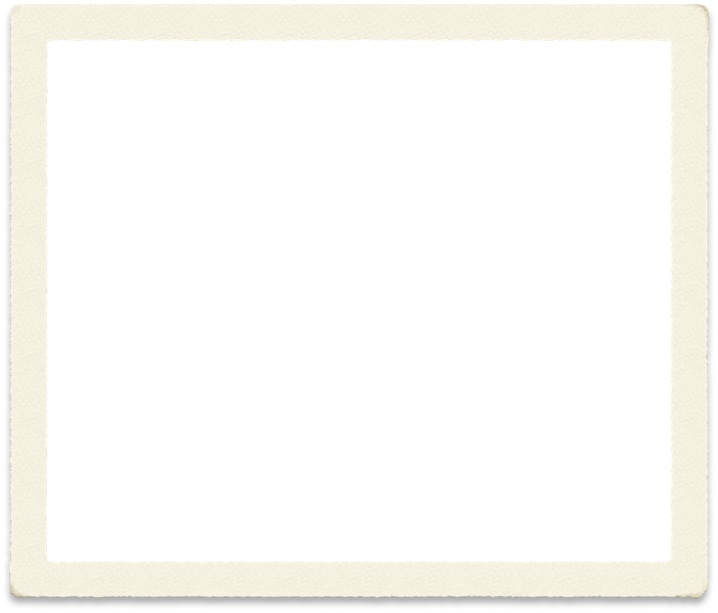 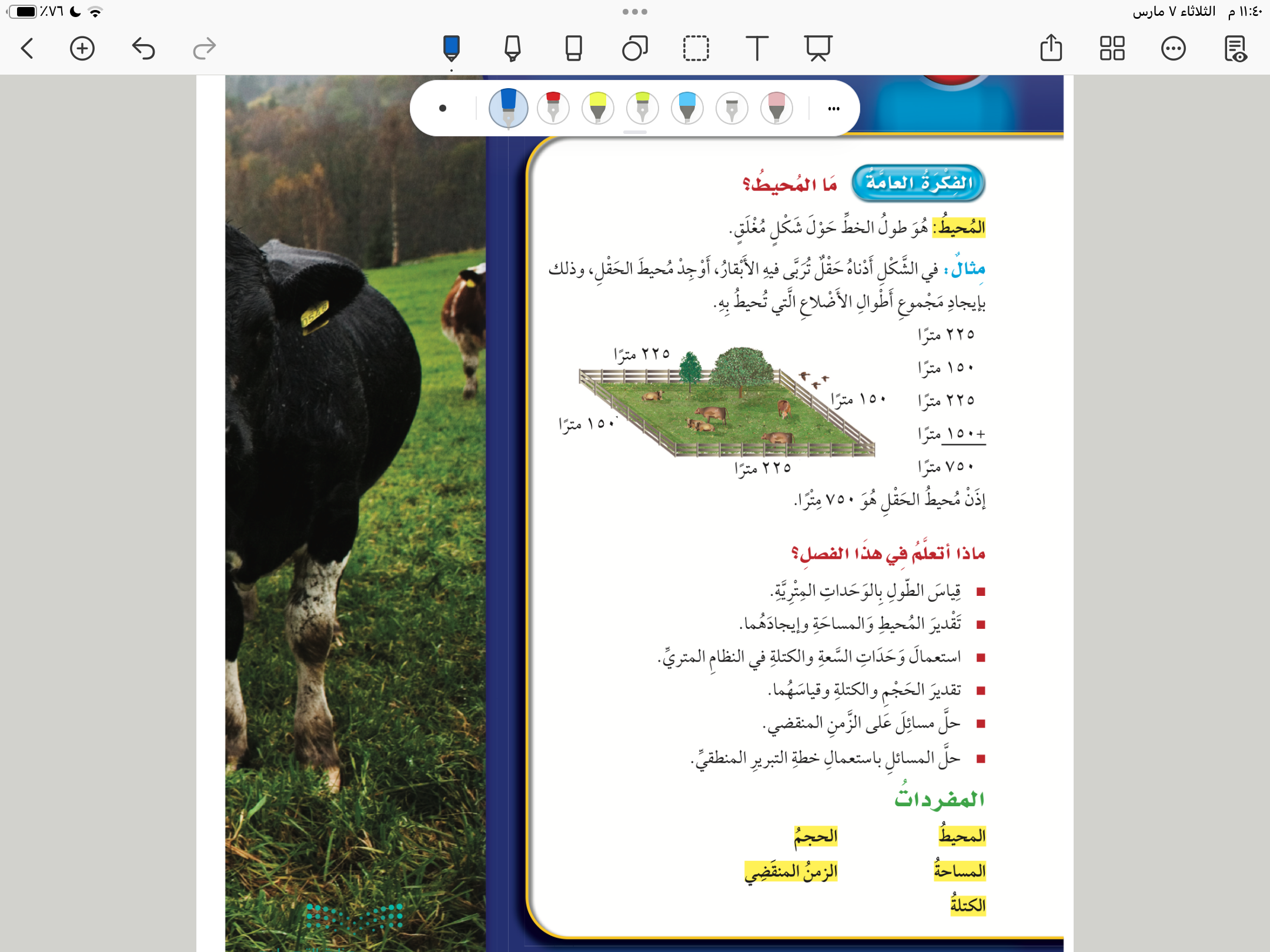 صفحة ١٠
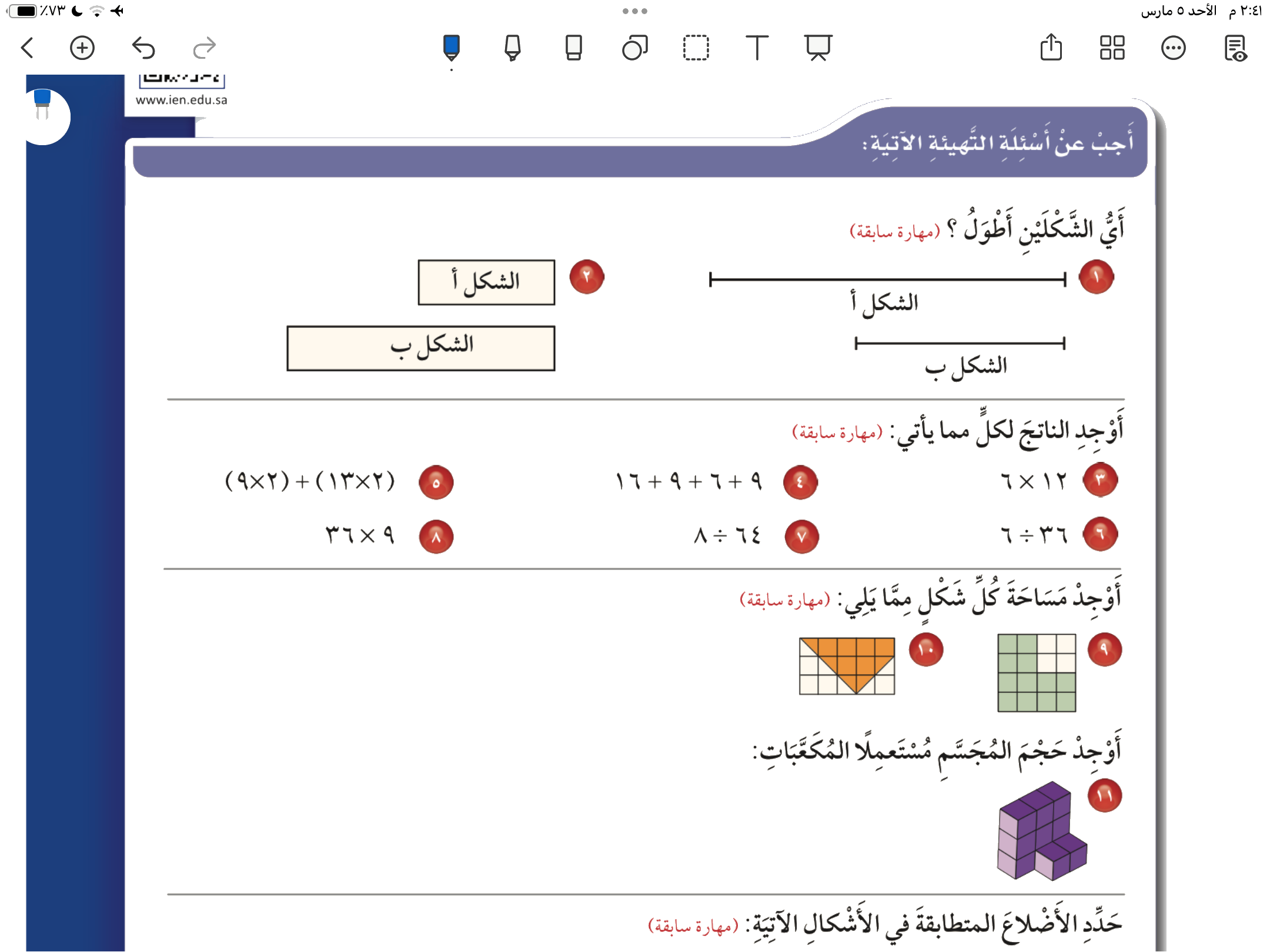 صفحة ١٢
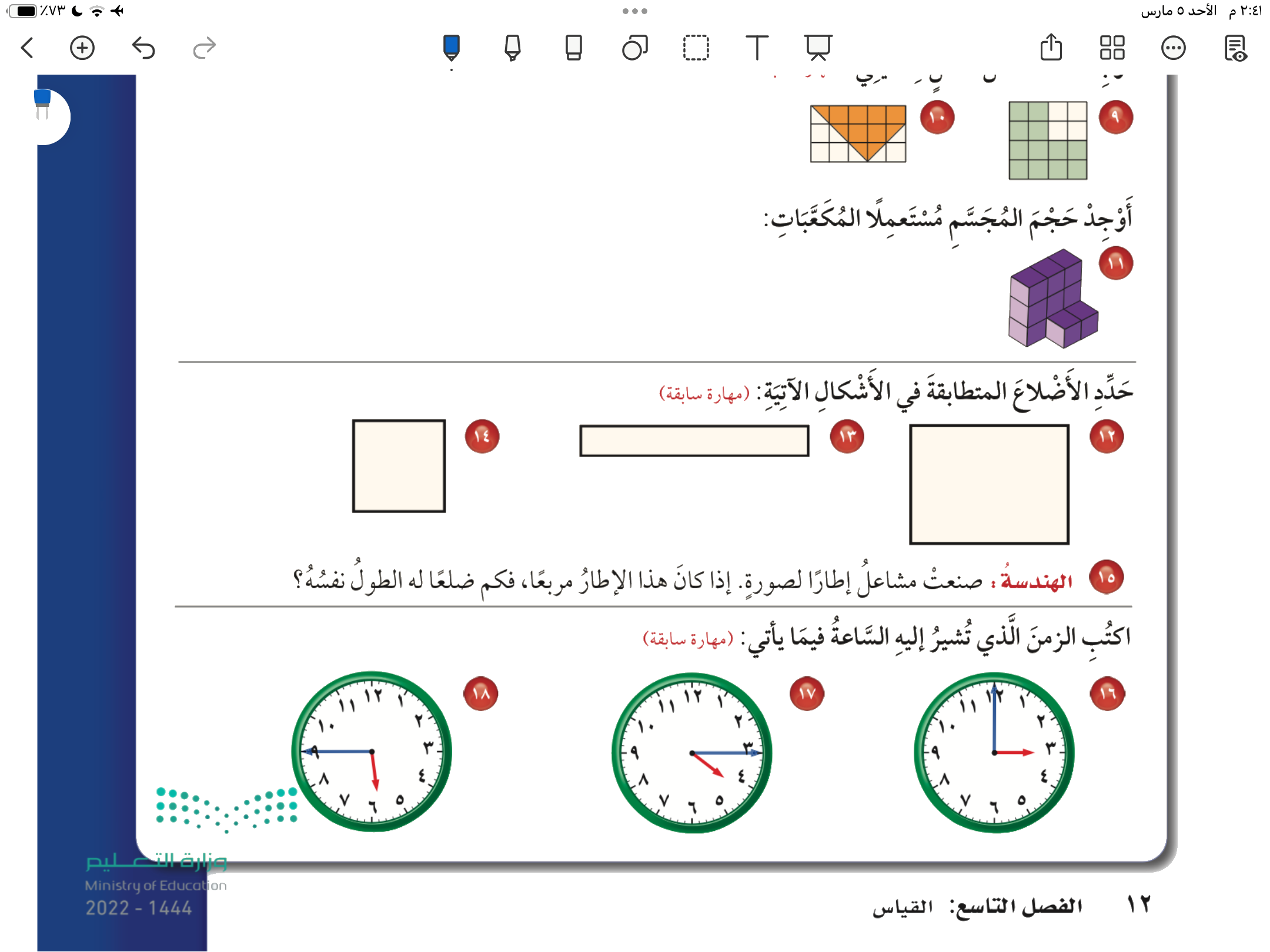 صفحة ١٢